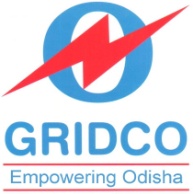 Views of GRIDCO on Draft CERC (Sharing of Inter-State Transmission Charges and Losses) (First Amendment) Regulations, 2022
Amendment to Regulations 5, 6, 7 and 8 of the Principal Regulations
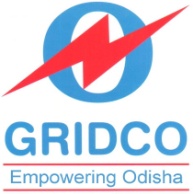 In Regulation 5,6,7 and 8 of the draft 1st amend. to  Sharing Regulations,2020, ‘LTA plus MTOA’ substituted with ‘GNA’ for sharing of Transmission Charges. 
Deemed GNA determined as per Reg.18.1 of GNA Regulations includes STOA drawls in addition to LTA/MTOA drawls.
The State entity having only LTA/MTOA contracts or less or no STOA contracts shall be loaded with higher deemed GNA on account of STOA drawls of other entities in the State.
      Impact on GRIDCO and the Consumers of the State of Odisha
GRIDCO is the only entity in Odisha having ISTS LTA contracts, while other entities avail power from ISTS through short term open access drawls. 
If deemed GNA as per GNA Regulations,2022 is adopted,GRIDCO and ultimately the consumers of Odisha  shall have to share the ISTS charges for Short Term Open Access Customers (including private entities) also.
In case of relinquishment of GNA quantum (pertaining STOA drawls of other entities) out of the said deemed GNA, GRIDCO shall have to pay Relinquishment charges (24 times the transmission charges paid for the last billing month ) as per GNA Regulations. 
      Proposal 
It is therefore submitted to Hon’ble CERC to amend the relevant Regulations to ensure that GRIDCO and ultimately the consumers of Odisha shall not be burdened with Transmission Charges for deemed GNA pertaining to STOA drawls of other entities in the State.
Proposed Amendment to Regulation 11: (Transmission charges for Short Term Open Access)
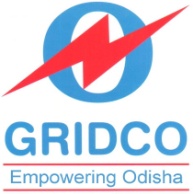 As per Clause No. 4.8 of Explanatory Memorandum, once the GNA Regulations are effective along with the Grid Code, short term contracts can be scheduled within GNA itself. If a drawee DIC needs more access for its temporary additional drawl requirement, it may obtain T-GNA.
As per Regulation 26.2 of the GNA Regulations, a GNA grantee shall be eligible to apply for T-GNA over and above the GNA granted to it
As per Clause No.14.1 of Explanatory Memorandum to draft GNA Regulations, T-GNA is a product akin to Short Term Open Access.
In Regulation 5,6,7 and 8 of the draft 1st amendment to  Sharing Regulations, 2020, ‘LTA plus MTOA’ substituted with ‘GNA’ for sharing of Transmission Charges. 
As GNA and T-GNA are separate products and based on (LTA+MTOA) contracts and STOA contracts respectively, there should be a clarity in the Sharing Regulations for scheduling short term contracts within sanctioned GNA quantum    
      Proposal
To incorporate the provision – “Scheduling of Short term contracts within GNA and non-levy of any T-GNA charges for such short term quantum within GNA” in the 2022 Sharing Regulations” in line with the Explanatory Memorandum to the same.
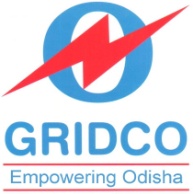 Proposed Amendment to Regulation 11 (5)
Regulation 11 (5) of  the prevailing 2020 CERC Sharing Regulations stipulates that no transmission charges towards STOA for ISTS, shall be payable by a distribution licensee which has Long Term Access or Medium Term Open Access or both, or by a trading licensee acting on behalf of such distribution licensee.
      Comments
The above Regulation has been deleted in Draft Sharing Regulations, 2022 without giving any explanation on the same.
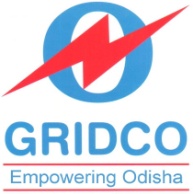 Proposed Amendment to Regulation 12: Transmission Deviation
As per Clause No.4.9 (a) of Explanatory Memorandum, transmission deviation needs to be calculated for drawl beyond GNA plus T-GNA. Any Drawee DICs having only T-GNA, net metered drawl of Drawee DICs in a time block in excess of T-GNA shall be considered as transmission deviation.
In the Amendment to Regulation 12 of the draft Sharing Regulations, there is provision for Transmission Deviation in excess of GNA,GNA plus T-GNA for drawee DICs and T-GNA drawls by a Generating Station, but no stipulation on Transmission deviation for the drawee entities having T-GNA only.  
      Proposal
 Inclusion of the following clause in Regulation 12 (Transmission deviation) :
       “Any Drawee DICs having only T-GNA, net metered drawl of Drawee DICs in 	a time block
       in excess of T-GNA shall be considered as transmission deviation.”
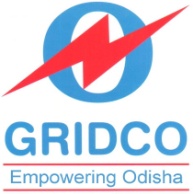 Proposed Amendment to Regulation 13 (7)
As per Regulation 13 (7):Where Connectivity is granted to a Connectivity grantee on existing margins and CoD of  grantee is delayed, the Connectivity grantee shall, corresponding to the capacity that is delayed, pay transmission charges from the start date of such Connectivity at the rate of Rs.3000/MW/month.

No explanation/genesis on the rate of Rs.3000/MW/month given in Explanatory Memorandum to above draft Regulation.
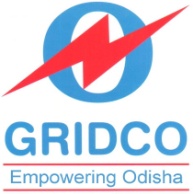 Additional Suggestion
In case of non-availability of Generating Stations, the DICs who are granted LTA from the said Generating Stations cannot avail their share of Power. However, these DICs have to pay the ISTS charges corresponding to the LTAs, for the said period. In view of such anomaly, the following Clause may kindly be added in the 1st amendment to Sharing Regulations, 2020.

      “During non-availability of Power from the Generating Stations, the ISTS 	Charges for
      the said period is to be borne by the respective Generating 	Stations in proportionate
      to the quantum of share granted to the said DICs.”